1
2
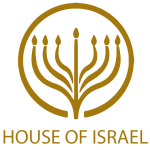 TODAY’S MESSAGE
Yeshua, an Evildoer?
www.ArthurBaileyMinistries.com
3
Please subscribe for updates on our website, 
Watch us on YouTube 
follow us on Facebook and the other social media networks. 
Please like and share our videos and posts
www.ArthurBaileyMinistries.com
4
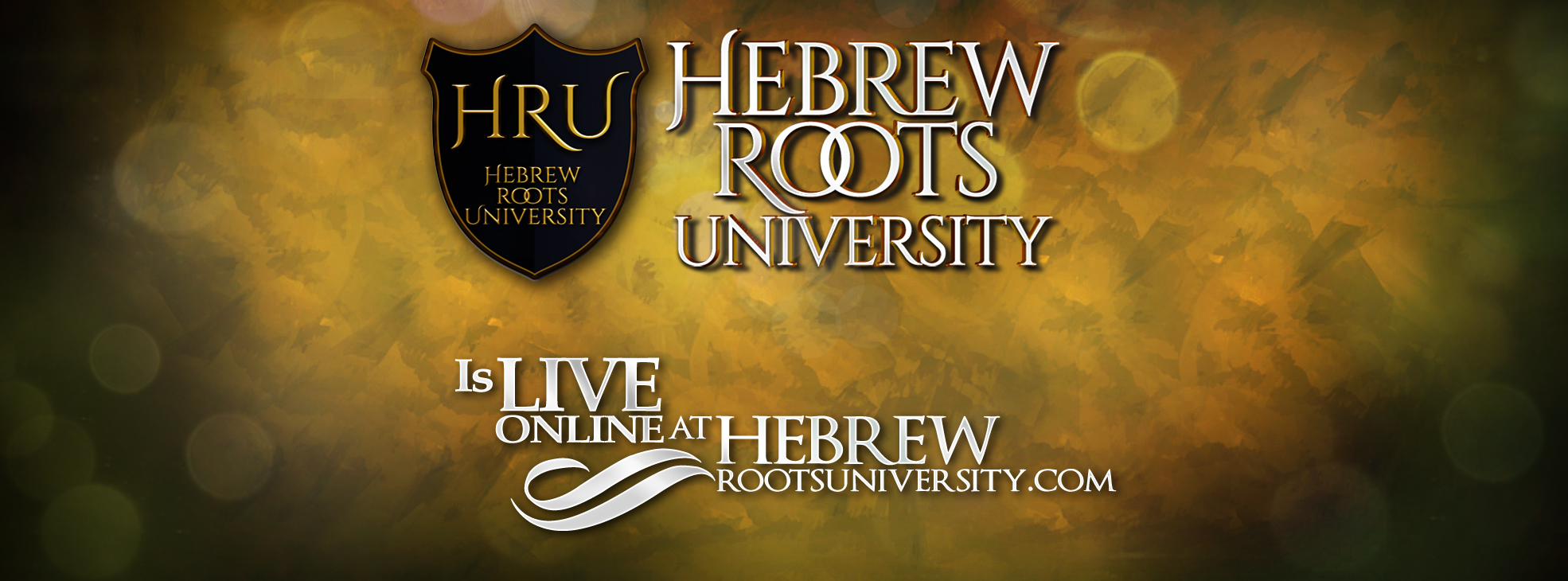 www.ArthurBaileyMinistries.com
5
At the end of today’s teaching you will be able to 1. Ask Questions 2. Receive Prayer and 3. Give your Tithes, Offerings
www.ArthurBaileyMinistries.com
6
The Vision of House of Israel is to be; 1. A Worshipping People (Jn 4:23,24)2. An Evangelistic Community(Acts 2:42-47)
www.ArthurBaileyMinistries.com
7
3. A Discipleship Center(Matt 28:19)4. An Equipping Network (Eph 4:12)5. And a Worldwide Witness for Yeshua The Messiah 
(ACTS 1:8)
www.ArthurBaileyMinistries.com
8
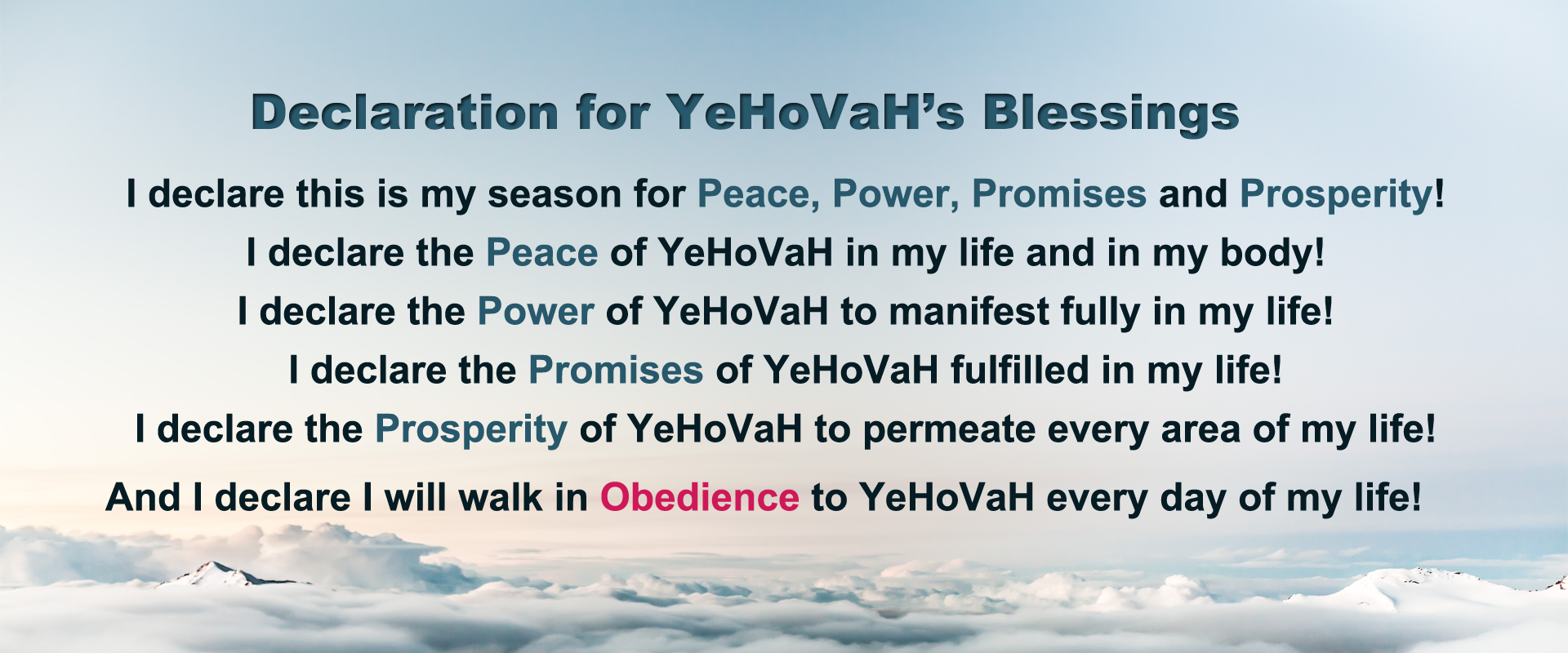 www.ArthurBaileyMinistries.com
9
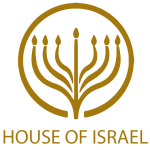 Worship in Prayer
www.ArthurBaileyMinistries.com
10
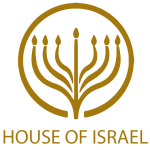 TODAY’S MESSAGE
Yeshua, an Evildoer?
www.ArthurBaileyMinistries.com
11
Imagine a time when evil is considered as good, and good is considered as evil. A time when religious men behaved wickedly to preserve their way of life and rebel against the one who gave them life.
www.ArthurBaileyMinistries.com
12
A time when lies carry more weight than truth, and the world seemed more in tune with the creator of the universe than those ordained to teach about the creator. These were the days of Yeshua.
www.ArthurBaileyMinistries.com
13
As Yeshua faces His final trial and judged as having no fault, the religious establishment and its adherents had already determined the Messiahs’ guilt and punishment by death. This teaching will expose the heart of men who hide behind the cloak of religion and view themselves as good while accusing Yeshua of being an evildoer.
www.ArthurBaileyMinistries.com
14
Jn 18:28 Then led they Yeshua from Caiaphas unto the hall of judgment: and it was early; and they themselves went not into the judgment hall, lest they should be defiled; but that they might eat the passover.
www.ArthurBaileyMinistries.com
15
Further evidence the last supper was not the Passover.
www.ArthurBaileyMinistries.com
16
Judas kills himself when he realized what he had done was irreversible. 
 
Between the time of being examined before Caiaphas and being sent to Pilate, Judas hangs himself
www.ArthurBaileyMinistries.com
17
Mt 27:2 And when they had bound him, they led him away, and delivered him to Pontius Pilate the governor. 
Mt 27:3 Then Judas, which had betrayed him, when he saw that he was condemned, repented himself, and brought again the thirty pieces of silver to the chief priests and elders,
www.ArthurBaileyMinistries.com
18
Mt 27:4 Saying, I have sinned in that I have betrayed the innocent blood. And they said, What is that to us? see thou to that. 
Mt 27:5 And he cast down the pieces of silver in the temple, and departed, and went and hanged himself.
www.ArthurBaileyMinistries.com
19
Jn 18:29 Pilate then went out unto them, and said, What accusation bring ye against this man? 
Jn 18:30 They answered and said unto him, If he were not a malefactor, we would not have delivered him up unto thee.
www.ArthurBaileyMinistries.com
20
This particular word, malefactor in the Greek, is the word evil doer or one who commits evil.
 
Malefactor – 2555 κακοποιός kakopoios {kak-op-oy-os'} 
Meaning:  1) an evil doer, malefactor 
Usage:  AV - evildoer 4, malefactor 1; 5
www.ArthurBaileyMinistries.com
21
This Greek word is found five times in the Bible. Only used once in the Gospels.
The other four times it is used by Peter:
  
1Pe 2:12 Having your conversation honest among the Gentiles: that, whereas they speak against you as evildoers, they may by your good works, which they shall behold, glorify God in the day of visitation.
www.ArthurBaileyMinistries.com
22
1Pe 2:14 Or unto governors, as unto them that are sent by him for the punishment of evildoers, and for the praise of them that do well.
 
1Pe 3:16 Having a good conscience; that, whereas they speak evil of you, as of evildoers, they may be ashamed that falsely accuse your good conversation in Messiah.
www.ArthurBaileyMinistries.com
23
1Pe 4:15 But let none of you suffer as a murderer, or as a thief, or as an evildoer, or as a busybody in other men's matters.
www.ArthurBaileyMinistries.com
24
The religious leaders and the people painted Yeshua as a wicked, evil, lawbreaker but Pilate wasn’t buying it. His response was, if Yeshua was such as they described, they should judge Yeshua according to their Law.
www.ArthurBaileyMinistries.com
25
Jn 18:31 Then said Pilate unto them, Take ye him, and judge him according to your law. The Jews therefore said unto him, It is not lawful for us to put any man to death: 
Jn 18:32 That the saying of Yeshua might be fulfilled, which he spake, signifying what death he should die.
www.ArthurBaileyMinistries.com
26
Yeshua stated clearly He would be crucified:
 
Mt 20:17 And Yeshua going up to Jerusalem took the twelve disciples apart in the way, and said unto them,
www.ArthurBaileyMinistries.com
27
Mt 20:18 Behold, we go up to Jerusalem; and the Son of man shall be betrayed unto the chief priests and unto the scribes, and they shall condemn him to death, Mt 20:19 And shall deliver him to the Gentiles to mock, and to scourge, and to crucify him: and the third day he shall rise again.
www.ArthurBaileyMinistries.com
28
By getting the Romans involved and having Yeshua crucified, Yeshua, in mind the religious Jews would forever be tied to being accursed of God.
www.ArthurBaileyMinistries.com
29
Dt 21:22 And if a man have committed a sin worthy of death, and he be to be put to death, and thou hang him on a tree: Dt 21:23 His body shall not remain all night upon the tree, but thou shalt in any wise bury him that day; (for he that is hanged is accursed of God;) that thy land be not defiled, which the LORD thy God giveth thee for an inheritance.
www.ArthurBaileyMinistries.com
30
Some religious Jews today refer to Yeshua as Yesu or Yeshu which means, “May his name be blotted out”
www.ArthurBaileyMinistries.com
31
Jn 18:33 Then Pilate entered into the judgment hall again, and called Yeshua, and said unto him, Art thou the King of the Jews? 
Jn 18:34 Yeshua answered him, Sayest thou this thing of thyself, or did others tell it thee of me?
www.ArthurBaileyMinistries.com
32
Yeshua challenged Pilate to tell Him if he came to that conclusion by his own examination or was he going on hearsay. Pilate responded, indicating this was one of the charges brought against Yeshua. A charge which challenged the office of both Caesar and Herod.
www.ArthurBaileyMinistries.com
33
Luke informs us:
 
Lk 23:1 And the whole multitude of them arose, and led him unto Pilate.
www.ArthurBaileyMinistries.com
34
Lk 23:2 And they began to accuse him, saying, We found this fellow perverting the nation, and forbidding to give tribute to Caesar, saying that he himself is Messiah a King. 
Lk 23:3 And Pilate asked him, saying, Art thou the King of the Jews? And he answered him and said, Thou sayest it.
www.ArthurBaileyMinistries.com
35
Jn 18:35 Pilate answered, Am I a Jew? Thine own nation and the chief priests have delivered thee unto me: what hast thou done? Jn 18:36 Yeshua answered, My kingdom is not of this world: if my kingdom were of this world, then would my servants fight, that I should not be delivered to the Jews: but now is my kingdom not from hence.
www.ArthurBaileyMinistries.com
36
Jn 18:37 Pilate therefore said unto him, Art thou a king then? Yeshua answered, Thou sayest that I am a king. To this end was I born, and for this cause came I into the world, that I should bear witness unto the truth. Every one that is of the truth heareth my voice.
www.ArthurBaileyMinistries.com
37
Jn 18:38 Pilate saith unto him, What is truth? And when he had said this, he went out again unto the Jews, and saith unto them, I find in him no fault at all.
www.ArthurBaileyMinistries.com
38
After finding no fault and a desire to release Yeshua, Pilate hears Yeshua is a Galilean and sends Him to Herod the king, as told by Luke:
www.ArthurBaileyMinistries.com
39
Lk 23:4 Then said Pilate to the chief priests and to the people, I find no fault in this man. Lk 23:5 And they were the more fierce, saying, He stirreth up the people, teaching throughout all Jewry, beginning from Galilee to this place. Lk 23:6 When Pilate heard of Galilee, he asked whether the man were a Galilaean.
www.ArthurBaileyMinistries.com
40
Lk 23:7 And as soon as he knew that he belonged unto Herod's jurisdiction, he sent him to Herod, who himself also was at Jerusalem at that time. Lk 23:8 And when Herod saw Yeshua, he was exceeding glad: for he was desirous to see him of a long season, because he had heard many things of him; and he hoped to have seen some miracle done by him.
www.ArthurBaileyMinistries.com
41
Lk 23:9 Then he questioned with him in many words; but he answered him nothing. Lk 23:10 And the chief priests and scribes stood and vehemently accused him. Lk 23:11 And Herod with his men of war set him at nought, and mocked him, and arrayed him in a gorgeous robe, and sent him again to Pilate.
www.ArthurBaileyMinistries.com
42
Lk 23:12 And the same day Pilate and Herod were made friends together: for before they were at enmity between themselves. 
Lk 23:13 And Pilate, when he had called together the chief priests and the rulers and the people,
www.ArthurBaileyMinistries.com
43
Lk 23:14 Said unto them, Ye have brought this man unto me, as one that perverteth the people: and, behold, I, having examined him before you, have found no fault in this man touching those things whereof ye accuse him: Lk 23:15 No, nor yet Herod: for I sent you to him; and, lo, nothing worthy of death is done unto him.
www.ArthurBaileyMinistries.com
44
Lk 23:16 I will therefore chastise him, and release him. 
Lk 23:17 (For of necessity he must release one unto them at the feast.) 
Lk 23:18 And they cried out all at once, saying, Away with this man, and release unto us Barabbas:
www.ArthurBaileyMinistries.com
45
Jn 18:39 But ye have a custom, that I should release unto you one at the passover: will ye therefore that I release unto you the King of the Jews? 
Jn 18:40 Then cried they all again, saying, Not this man, but Barabbas. Now Barabbas was a robber.
www.ArthurBaileyMinistries.com
46
Barabbas – 912 Βαραββᾶς Barabbas {bar-ab-bas'} 
Meaning:  Barabbas = "son of a father or master" 1) the captive robber whom the Jews begged Pilate to release instead of Messiah 
Usage:  AV - Barabbas 11; 11
www.ArthurBaileyMinistries.com
47
The irony:
The people chose an evildoer (Barabbas), son of a father and rejected Yeshua, Son of The Father, Son of God.
www.ArthurBaileyMinistries.com
48
The people accused Yeshua of being and evildoer and rejected Him. Instead, they chose an evildoer to be released and set free.
www.ArthurBaileyMinistries.com
49
In many ways we were Barabbas, an evildoer.
Yeshua suffered so that like Barabbas, we may be released and set free.
Whom the Son sets free is free indeed!
www.ArthurBaileyMinistries.com
50
Your support is greatly appreciated and needed
www.ArthurBaileyMinistries.com
51
Mail in your support by check or money order.
Our Mailing Address:
P O Box 1182
Fort Mill, SC 29716
www.ArthurBaileyMinistries.com
52
New Donation Opportunities

CashAPP
Canada Registered Charity
www.ArthurBaileyMinistries.com
53
www.ArthurBaileyMinistries.com
54
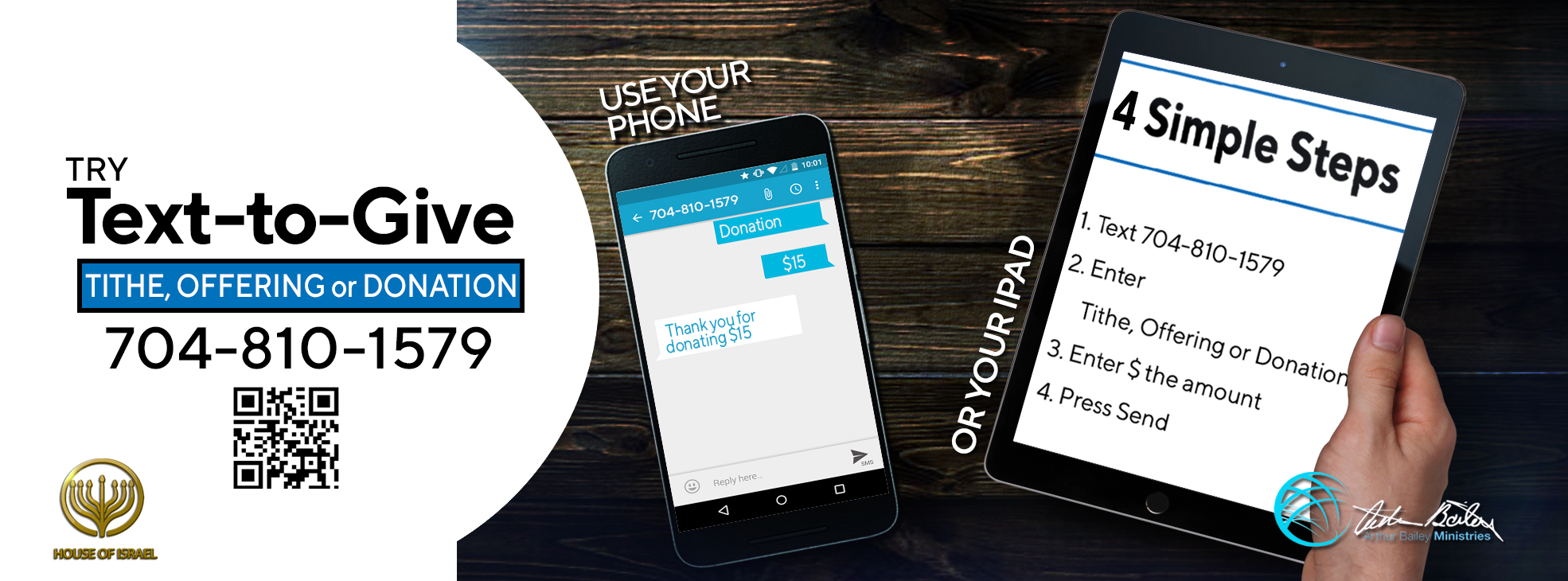 www.ArthurBaileyMinistries.com
55
You can give by 
Texting 
Donate – Tithe - Offering
to
704-810-1579
www.ArthurBaileyMinistries.com
56
www.ArthurBaileyMinistries.com
57
www.ArthurBaileyMinistries.com
58
www.ArthurBaileyMinistries.com
59
www.ArthurBaileyMinistries.com
60
www.ArthurBaileyMinistries.com
61
www.ArthurBaileyMinistries.com
62
www.ArthurBaileyMinistries.com
63
www.ArthurBaileyMinistries.com
64
www.ArthurBaileyMinistries.com
65
www.ArthurBaileyMinistries.com
66
www.ArthurBaileyMinistries.com
67
www.ArthurBaileyMinistries.com
68
www.ArthurBaileyMinistries.com
69
www.ArthurBaileyMinistries.com
70
www.ArthurBaileyMinistries.com
71
www.ArthurBaileyMinistries.com
72
www.ArthurBaileyMinistries.com
73
www.ArthurBaileyMinistries.com
74
www.ArthurBaileyMinistries.com
75
www.ArthurBaileyMinistries.com
76
www.ArthurBaileyMinistries.com
77
www.ArthurBaileyMinistries.com
78
www.ArthurBaileyMinistries.com
79
www.ArthurBaileyMinistries.com
80
www.ArthurBaileyMinistries.com
81
www.ArthurBaileyMinistries.com
82
www.ArthurBaileyMinistries.com
83
www.ArthurBaileyMinistries.com
84
www.ArthurBaileyMinistries.com
85
www.ArthurBaileyMinistries.com
86
www.ArthurBaileyMinistries.com
87
www.ArthurBaileyMinistries.com
88
www.ArthurBaileyMinistries.com
89
www.ArthurBaileyMinistries.com
90
www.ArthurBaileyMinistries.com
91
www.ArthurBaileyMinistries.com
92
www.ArthurBaileyMinistries.com
93
www.ArthurBaileyMinistries.com
94
www.ArthurBaileyMinistries.com
95
www.ArthurBaileyMinistries.com
96
www.ArthurBaileyMinistries.com
97
www.ArthurBaileyMinistries.com
98
www.ArthurBaileyMinistries.com
99
www.ArthurBaileyMinistries.com
100
www.ArthurBaileyMinistries.com
101
www.ArthurBaileyMinistries.com
102
www.ArthurBaileyMinistries.com
103
www.ArthurBaileyMinistries.com
104
www.ArthurBaileyMinistries.com
105